川村研究室
ガイダンス
川村研の約束！
・川村研の活動時間は、
　10：30～17：40　となります。
　この時間帯は研究室に来るようにしてください。
・欠席する場合は、
　メーリスできちんと連絡しましょう。
・個人スペース以外の場所はきれいに使いましょう。
・研究室内は土足厳禁です。

　→各自室内履きを用意しましょう。
・研究室前のロッカーに所在表があります。
　
　→小さめのマグネットを用意しましょう。
・実験教室では白衣を使用します。
　→各自白衣を用意しましょう。
・各自でパソコンを持参するようにしてください。（Windows推奨、Word,Excel,Powerpointが使えるもの）
川村研の1週間
月曜日
　・各々の仕事を行う日
　　→授業、研究、実験教室の最終準備 etc..
火曜日
　・理科大好き実験教室（現代物理学教育）
　　→授業時間は18：30～19：30の60分
　
　・輪講（社会人マスター、ドクター向け）
水曜日
　・共有（教育特別講義C）　14：30～
　　→1週間の予定等の共有
　　　　実験教室に向けた共有
　　　　実験教室の担当者からの共有
　
　・理科教育法　16：10～
　　→教育系の学部生向け授業
　　　　TAとして参加する
木曜日(先生が会議の時は大掃除をします)
　・輪講（学部、マスター向け）　13：00～
　　→過去の論文資料を、
　　　　パワーポイントを用いてプレゼン
川村研の活動
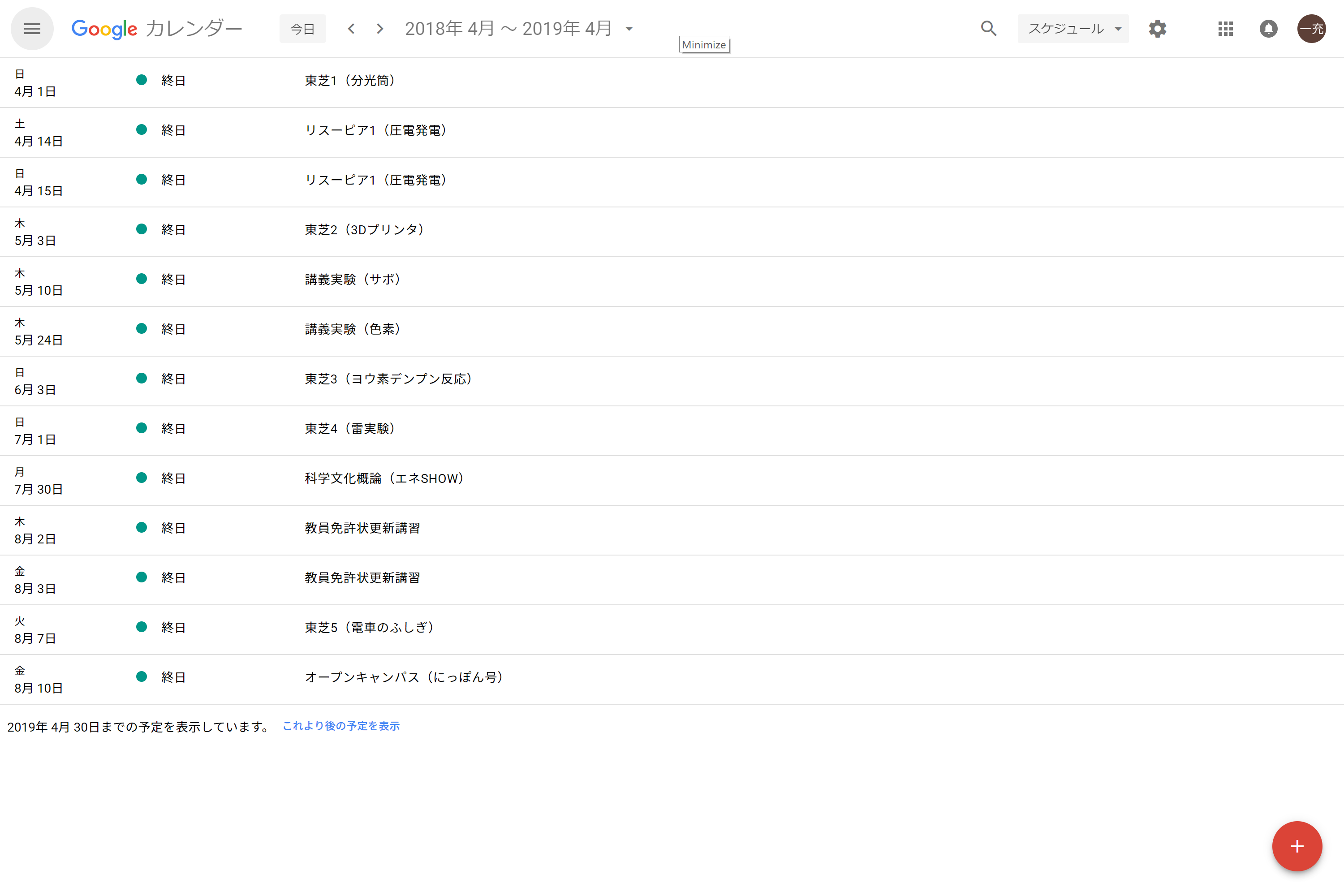 ・講義実験
　
　→5月10日：サボニウス型風車風力発電機
　
　　 5月24日：色素増感太陽電池
・科学文化概論
　　
　→7月30日：エネルギーDE素敵でSHOW
・教員免許更新講習会
　
　→8月2日～3日：2日間でいろんなことをやります。
・オープンキャンパス
　
　→8月10日：宇宙船にっぽん号
川村研の研究
・サボニウス型風車風力発電機

・色素増感太陽電池

・温水タワーすだれ

・慣性力実験機

・温暖化デモンストレージョン実験機

・自転車発電機
・研究室の連絡事項の多くはメーリスで届きます。
　
　→メーリスの登録を！
・先生の予定や、細かいスケジュールは
　備忘録に上げられます。
　→ブックマークに登録を！
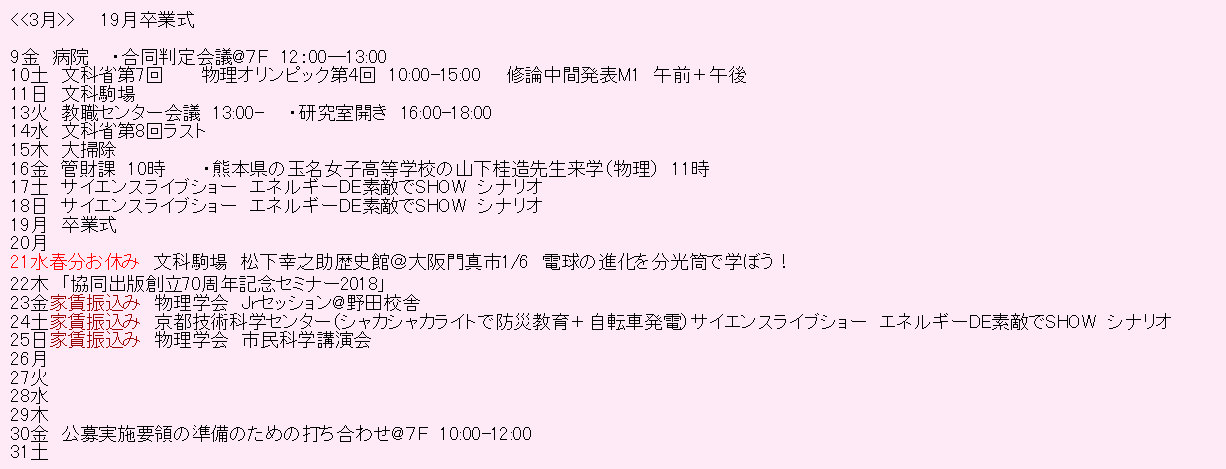 出典：http://www2.hamajima.co.jp/~elegance/kawamura/keitaisite/yotei1.html